Дидактическая игра «Найди лишнее».Тема недели: фрукты, овощи.Цель: формирование умений классифицировать фрукты и овощи.Выполнил: воспитатель Капустина И.А.
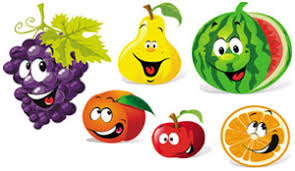 Найди лишнее
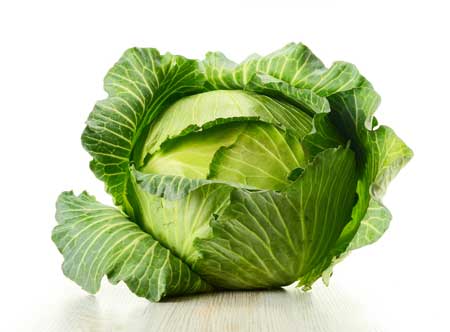 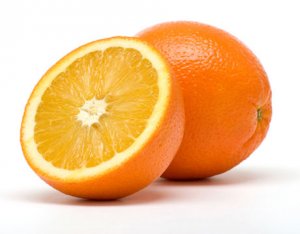 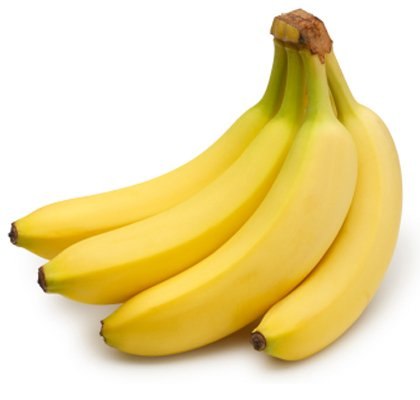 Найди лишнее
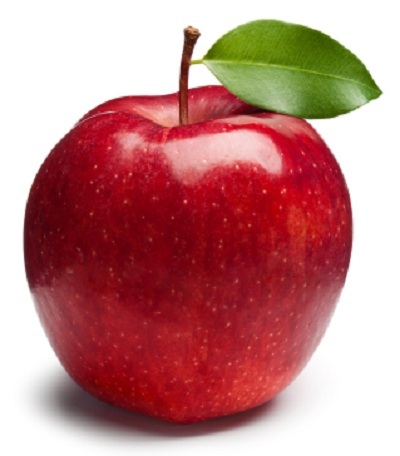 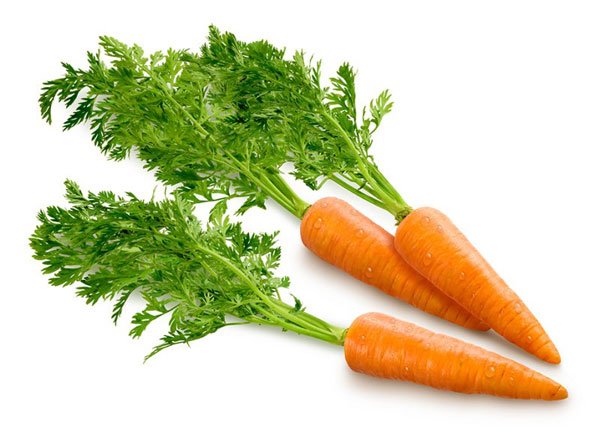 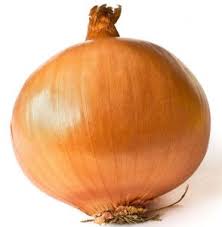 Найди лишнее
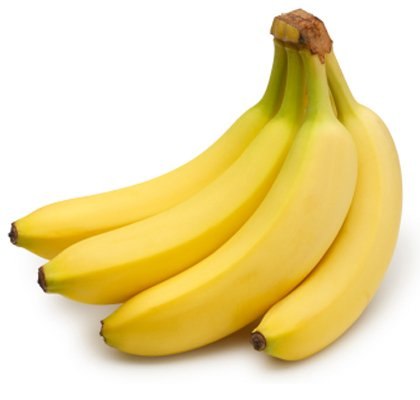 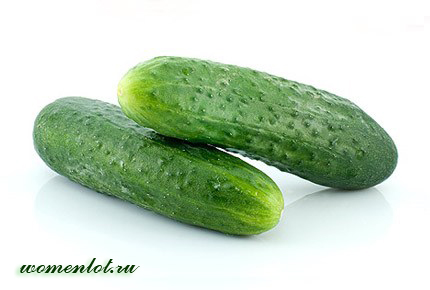 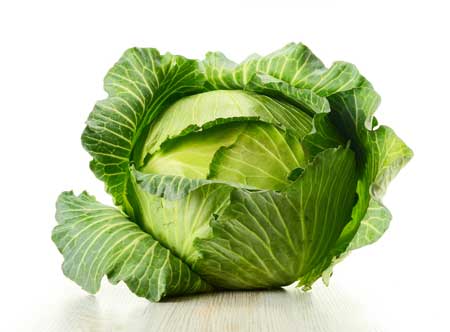 Собери в корзину все фрукты
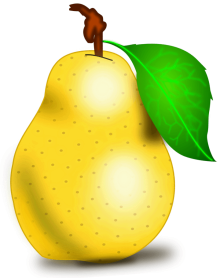 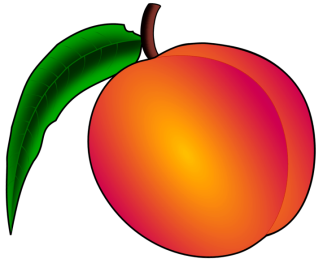 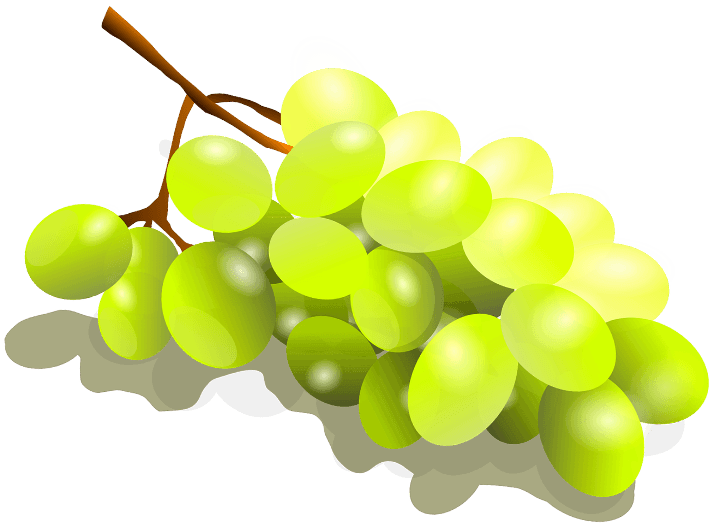 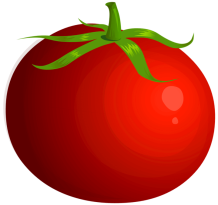 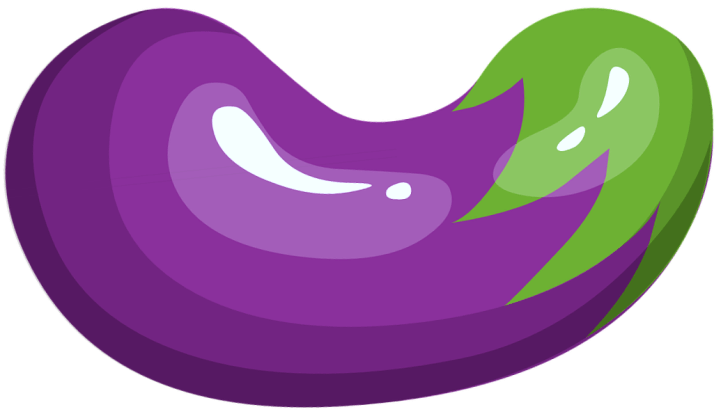